3.4 – Using the marketing mix: Promotion
AQA A-level Business © Hodder & Stoughton Limited 2015
1
Learning outcomes
Making marketing decisions: Using the marketing mix
What you need to know:
The elements of the marketing mix (7Ps)
The influences on and effects of the changes in the elements of the marketing mix
Decisions about the promotional mix
AQA A-level Business © Hodder & Stoughton Limited 2015
2
Making marketing decisions: Using the marketing mix: Promotion
AQA A-level Business © Hodder & Stoughton Limited 2015
3
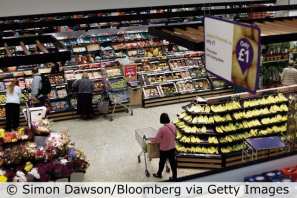 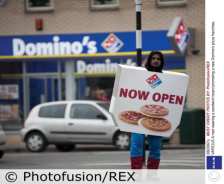 Discussion: What is meant by promotion?
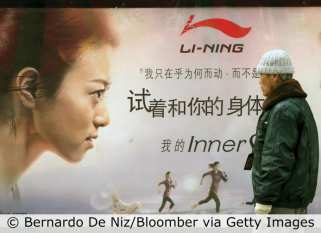 AQA A-level Business © Hodder & Stoughton Limited 2015
4
What is promotion?
Promotion is the process of communicating with customers or potential customers to increase sales through various methods, not just advertising. 
A business may have developed an excellent product but if nobody knows about it the firm will fail to generate sufficient sales revenue.
There are two main forms:
Informative promotion has the aim of giving consumers information about the product to increase consumer awareness of the product and its features. 
Persuasive promotion has the intention of encouraging consumers to purchase the product emphasising the product’s brand and benefits to the consumer.
AQA A-level Business © Hodder & Stoughton Limited 2015
5
Types of promotion
Above-the-line promotions — All types of advertising through various different media including newspapers, magazines, television, radio, the cinema, online and billboards/posters
Below-the-line promotion — All other types of promotions used by a firm, such as sponsorship, sales promotions, public relations (PR), merchandising, direct marketing and personal selling
AQA A-level Business © Hodder & Stoughton Limited 2015
6
What is promotion trying to achieve?
Inform the consumer e.g. prices, location, product features
Create awareness
Build a brand image
Create customer loyalty
Persuade the customer to purchase the product for the first time or more regularly
AQA A-level Business © Hodder & Stoughton Limited 2015
7
The value of branding
Branding is the process of building an image that helps to differentiate a product from its competitors through a recognisable  name, sign, symbol, design or slogan linked to that product.
Firms can spend may years building their brand at great expense.
The main benefits include:
Higher demand and sales
Helps maintain market share and helps product to stand out from competition
Ability to charge higher prices and maximise profit margins
Brands create customer loyalty and makes products more price inelastic
Brands give value to the business
Brands have an intangible value
Protect against downturns
Reduced competition and barriers to entry
Easier to recruit or negotiate with suppliers and retailers
8
Promotion methods
These are the range of promotion methods available to businesses:
Advertising – Paying for a message to be shown through various media, such as television, radio, magazines, newspapers, etc. It can be expensive.
Sponsorship – Providing financial assistance to an individual, event or organisation in return for exposure and advertising.
Sales promotions – Short-term sales initiatives to boost sales, for example, various offers such as ‘buy one, get one free’ (BOGOF), competitions, collect the tokens, loyalty cards, credit terms and coupons.
Public relations – Creating a favourable image of the company without paying for advertising, for example, launch events, favourable reviews and news stories, celebrity endorsements, product placement on TV and films, trade fairs and exhibitions, etc.
AQA A-level Business © Hodder & Stoughton Limited 2015
9
Promotion methods
Direct marketing – Sending messages directly to a known consumer; often used alongside a database of customer details through methods such as letters, emails and telephone
Personal selling – Using specialist sales staff to speak directly to consumers
Merchandising – Point-of-sale displays and products with the brand image on
Websites, banners and pop-ups
Social media, for example, Facebook pages, Twitter, YouTube, etc.
AQA A-level Business © Hodder & Stoughton Limited 2015
10
What influences promotion methods used?
What is the business trying to achieve, for example, informative or persuasive? Boost sales or build brand loyalty?
The promotion budget available and the cost of methods
Target audience and the best way to reach them
Customer expectations, tastes and fashions
Brand image of the company
Methods used by competition
Methods complimenting one another
Legislation, for example, cigarette companies and companies making unhealthy foods face restrictions in the UK on where and when they  can advertise
External factors – wealth, social and political environment, society’s views
11
AIDA Model
All good promotion methods should fulfil all of the criteria of the AIDA model to be effective.
AQA A-level Business © Hodder & Stoughton Limited 2015
12
Promotion task: AIDA
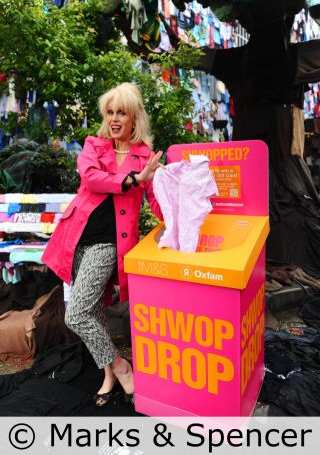 Choose a recent advertisements that has been on the television and analyse how well you think it fulfils the AIDA model.
Suggest ways you think the promotion could be improved.
You could consider adverts such as those of WKD drinks, Mark & Spencer or Cadburys, for example.
AQA A-level Business © Hodder & Stoughton Limited 2015
13
Promotion strategy task
Use the activity worksheet 3.4 Promotion
You have set up a new themed restaurant in the your local area as a partnership. 
You must plan a promotional strategy with the objective of raising awareness for the restaurant in the local area, creating a brand and building a loyal customer base within or under the budget. 
You must plan what you would do for promotion using the methods listed on the worksheet. Be specific – what will you do, where and how?
Think about what target audience you would target and how you would reach them and get them to come to the restaurant regularly.
You should decide what type of restaurant you would set up and what the name and logo would be.
Marketing budget: £4,000. You do not have to spend all of this and any remaining could be put towards an initial sales promotion of 15%-off vouchers in the first week. £1,000 would be required for vouchers to be effective. Or the money could be used in other ways.
AQA A-level Business © Hodder & Stoughton Limited 2015
14
Promotion strategy task: Feedback
Marketing budget: £4,000 – What did you pick and why?
AQA A-level Business © Hodder & Stoughton Limited 2015
15
Example and exam-style question
Aldi’s spending on advertising topped M&S in 2013. Aldi has much smaller revenue than the bigger supermarket rivals in the UK, however Aldi spent £53 million in 2013, which was a 43 per cent increase. As a proportion of sales Aldi spent eight times more on advertising than Sainsbury’s, the number two supermarket by market share, who spent £54 million. Aldi was rewarded with amazing sales growth of 33.5 per cent, achieving its highest market share ever of 4.3 per cent. Similarly, Lidl increased their budget by 47 per cent after spending £750,000 on its first ever UK advert.
AQA A-level Business © Hodder & Stoughton Limited 2015
16
Example and exam-style question
Question:
Do you think that supermarkets need to focus more on ‘promotion’ rather than other elements of the marketing mix to increase their market share? Justify your answer. (16 marks)

Exam tip:
Use the data provided in the case to support your points, to strengthen your judgements and to gain application marks.
AQA A-level Business © Hodder & Stoughton Limited 2015
17
Summary
Promotion is a key part of the marketing mix that helps a company establish its position in the market.
It allows them to build a brand, which will differentiate them from rivals, build customer loyalty and create price inelasticity.
However, as prolific investor Warren Buffet has said: ‘It takes 20 years to build a reputation and five minutes to ruin it. If you think about that, you'll do things differently.’
AQA A-level Business © Hodder & Stoughton Limited 2015
18